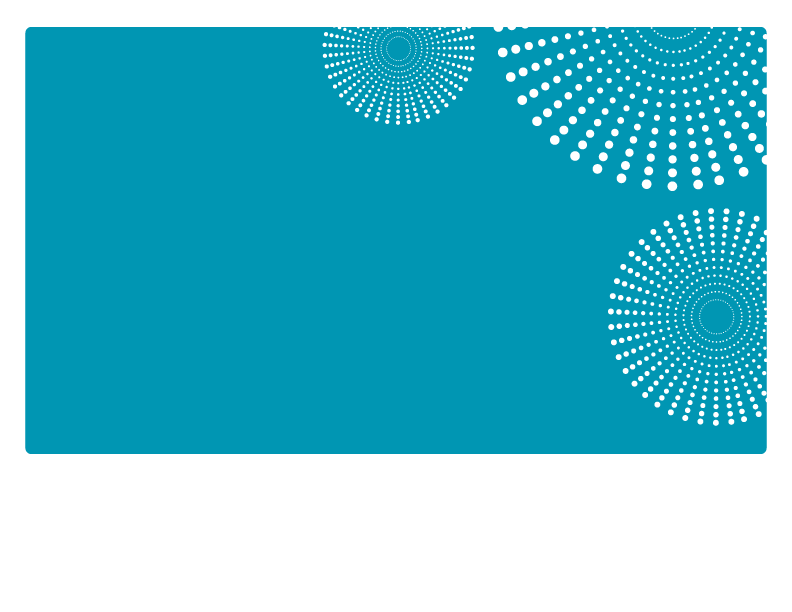 Seattle Children’s Hospital
Parent Initiated Treatment from an Inpatient Psychiatric Hospital Perspective
Presented by: 
Kathy Brewer, MS, LMHC, Manager, Utilization Review
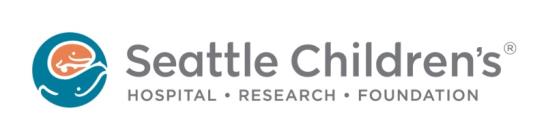 Date: May 21, 2018
Readmissions:
Our inpatient unit has an overall 10% rate of readmission within 30 days of discharge (data from September 2017).  
BHO and commercial plans about the same.
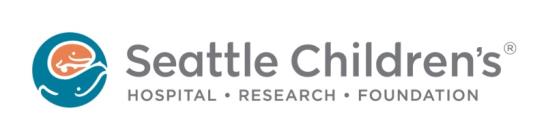 Payer Based Variation:
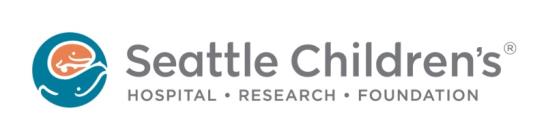 PIT Volume:
From 7/13 to 6/17, 66% of admissions were voluntary, 29% were PIT, and 5% were ITA.
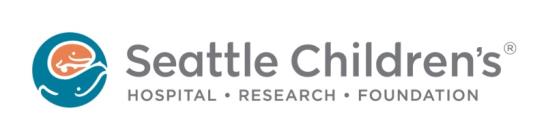 PIT Notification Process:
All parents/guardians of patients ages 13-17 are provided a copy of the “Mental Health Treatment Options for Minors” in the emergency department, whether or not their child is admitted.
Patients admitted under PIT are provided a copy of “When Your Parent Admits You to the Inpatient Psychiatry and Behavioral Medicine Unit” which describes their rights.
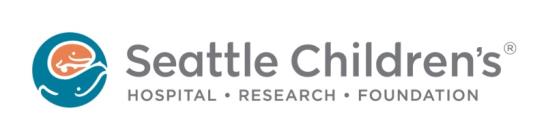 PIT Advantages:
Patients are motivated to stabilize in order to discharge.
Parents feel empowered to help their child obtain necessary treatment.
PIT admissions are less traumatic for teens compared to having to go to ITA court (strapped to a gurney).
PIT admissions allow providers to spend their time delivering needed care in the hospital instead of testifying in court and waiting
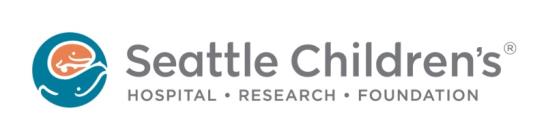 PIT Barriers:
PIT is not an option if there is no parent or legal guardian available to give consent
must have legal guardian or Children’s Administration case worker consent if patient is in dependency
Other caregiving relatives and foster parents are not allowed to give consent for PIT admission.
PIT less effective if parents disagree with the treatment plan or worry about teen anger directed at them re: admission
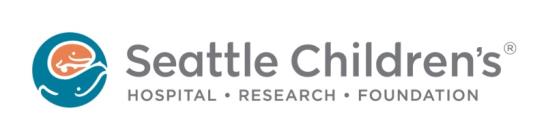 PIT Barriers:
PIT does not allow providers to compel medications; patients must consent	
If compelling antipsychotic medications is necessary, this is a reason to convert to ITA
There is no “less restrictive order” (LRO) for PIT
The LRO can serve as a “safety net” which allows a patient to be readmitted for evaluation by DMHP if the patient is not following the agreement that led to discharge and/or becoming unsafe again.   
Without ITA’s LRO, only outpatient option to compel treatment is parent submitting an At-Risk-Youth petition to juvenile court
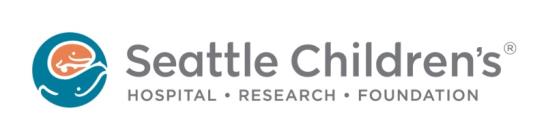 PIT Barriers:
Community providers prefer ITA if concerned patient may need CLIP facility
patients on 180 day orders are eligible for CLIP
Voluntary CLIP process burdensome - very time consuming in some counties
PIT expires 30 days after review, regardless of patient stability.  If a patient cannot be safely discharge, an ITA evaluation will be need to be pursued to keep the patient in the hospital.
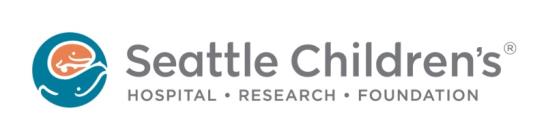 PIT Barriers:
Authorization from payer is required for PIT admission and continued stay.  
Challenge to help families ready to take their child home when safe, but still symptomatic
Length of authorizations has been decreasing
Youth with developmental disabilities stabilizing on unit at time of PIT review but still not safe to return home
We have had several patients denied for continued stay under PIT and had to request ITA to continue a stay due to safety concerns
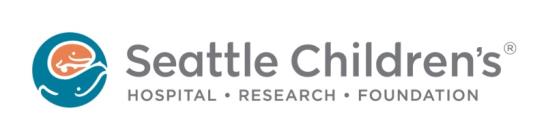 PIT Dynamics: Inpatient
Significant regional differences in PIT referrals
King and other urban counties often refer patients under PIT
Many rural counties seem to avoid PIT
Our clinical teams will then drop the rural ITA and convert to PIT soon after admission after talking with parents/legal guardians
ITA request means Designated Crisis Responder (DCR) does an ER evaluation, which a rural hospital might rely on for getting a psychiatric assessment
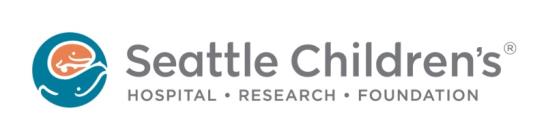 PIT Dynamics: Outpatient
We have a large outpatient program.
We have not used outpatient PIT primarily because “evaluation only” is not particularly helpful to families.  
Treatment is the most helpful mental health intervention, and the outpatient PIT law only includes evaluation.
There is general lack of awareness about outpatient PIT options – and not the same notification requirements for providers.
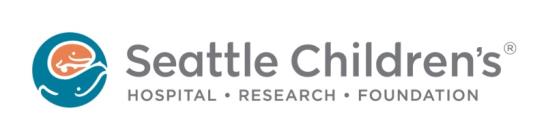 Recommendations:
Funding to increase consistent education about PIT across Washington State for:
BHO contracted agencies
DCR
Emergency department personnel
Hospitals
Medicaid funds for intermediate levels of care such as partial hospitalization, intensive outpatient, residential treatment (e.g. severe eating disorders – not well served by CLIP).
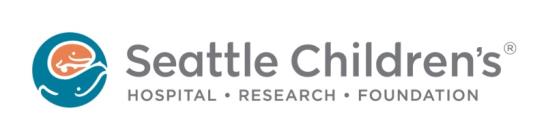 Recommendations:
Consider changing the law to allow for PIT stays longer than 30 days to remove need to convert some to ITA – OR – consider revision to change ITA law for juveniles to count time already under PIT for PIT to ITA conversions
Clarify areas in the law regarding consent to release information for patients admitted under PIT (i.e. who has authority to release records)
Considering changing the law regarding outpatient PIT to include treatment (maybe with time limits?) and expectations to notify parents about outpatient PIT as an option
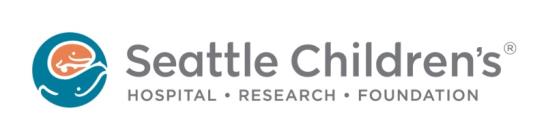